CONCEPTE D’ESPÈCIE BIOLÒGICA

Formen part de la mateixa espècie aquells organismes que tenen

Parescut morfològic
Es reprodueixen entre sí en condicions naturals
Tenen descendents fèrtils.
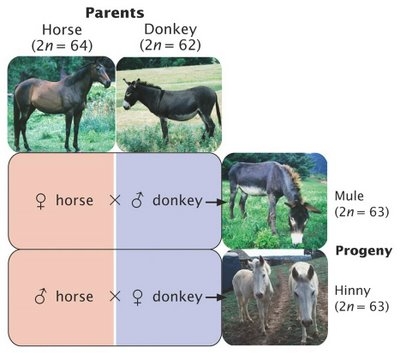 Mul (a) somerí



Mul (a) eguí
lleó                             legre (lleó pare)
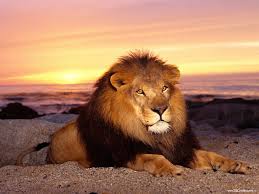 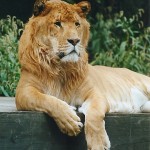 tigre                             tiglon (tigre pare)
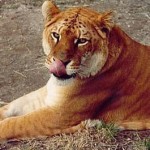 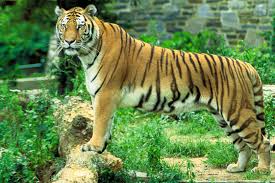